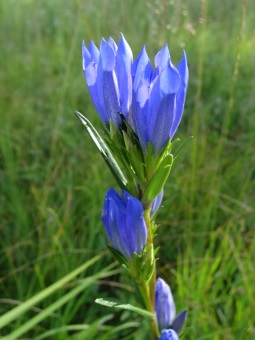 NPP OLŠINA
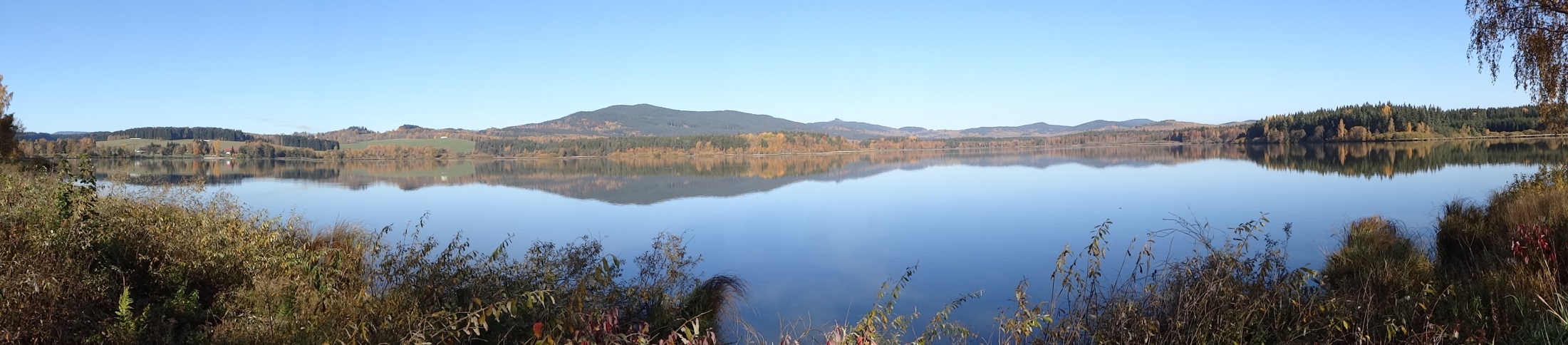 Ing. Pavlína Hakrová, Ph.D.
Správa NP Šumava, odbor CHKO Šumava
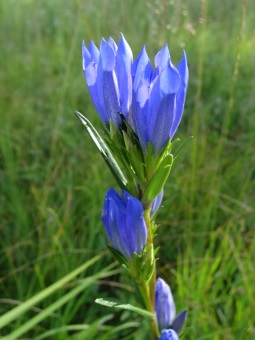 Olšina - historie
Rybník Olšina – dostaven 1380-1390 zlatokorunskými 				cisteriáky, nejstarší chovný v ČR
		– protržení hráze 1790
	 	– výměra 132,6 ha; vodní plocha 120 ha
		– 732 m n. m.
		– chovný rybník – kapr, štika
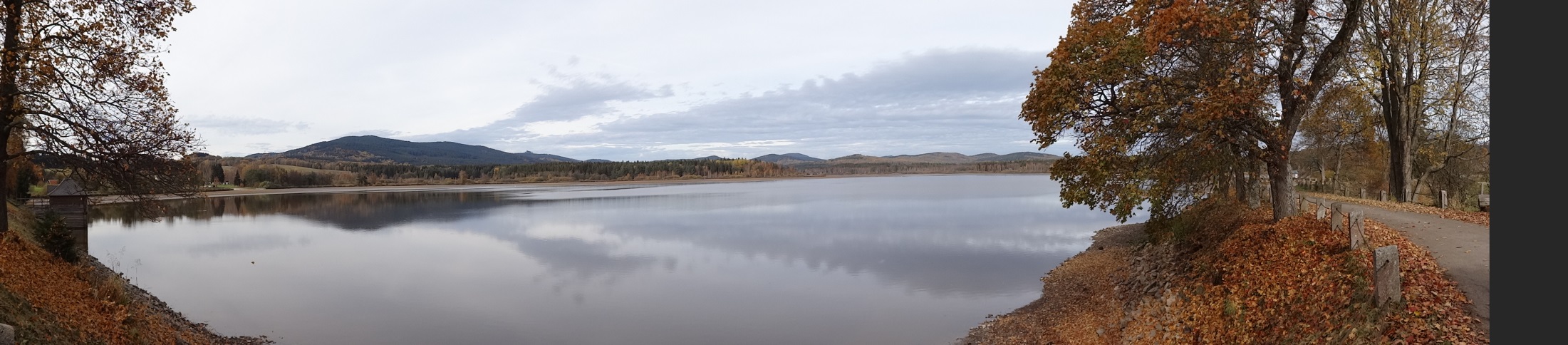 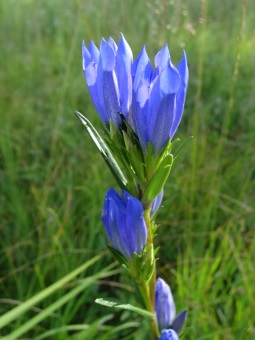 Ochrana území
1950 – zřízen VVP Boletice
1963 – vyhlášena Chráněná krajinná oblast Šumava
2004 – vyhlášena Ptačí oblast Boletice
2005 – vyhlášena Evropsky významná lokalita Boletice
2017 – vyhlášena Národní přírodní památka Olšina
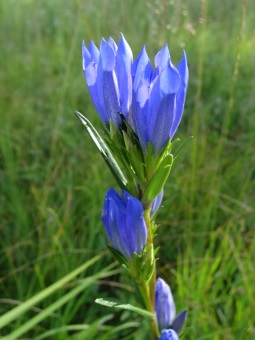 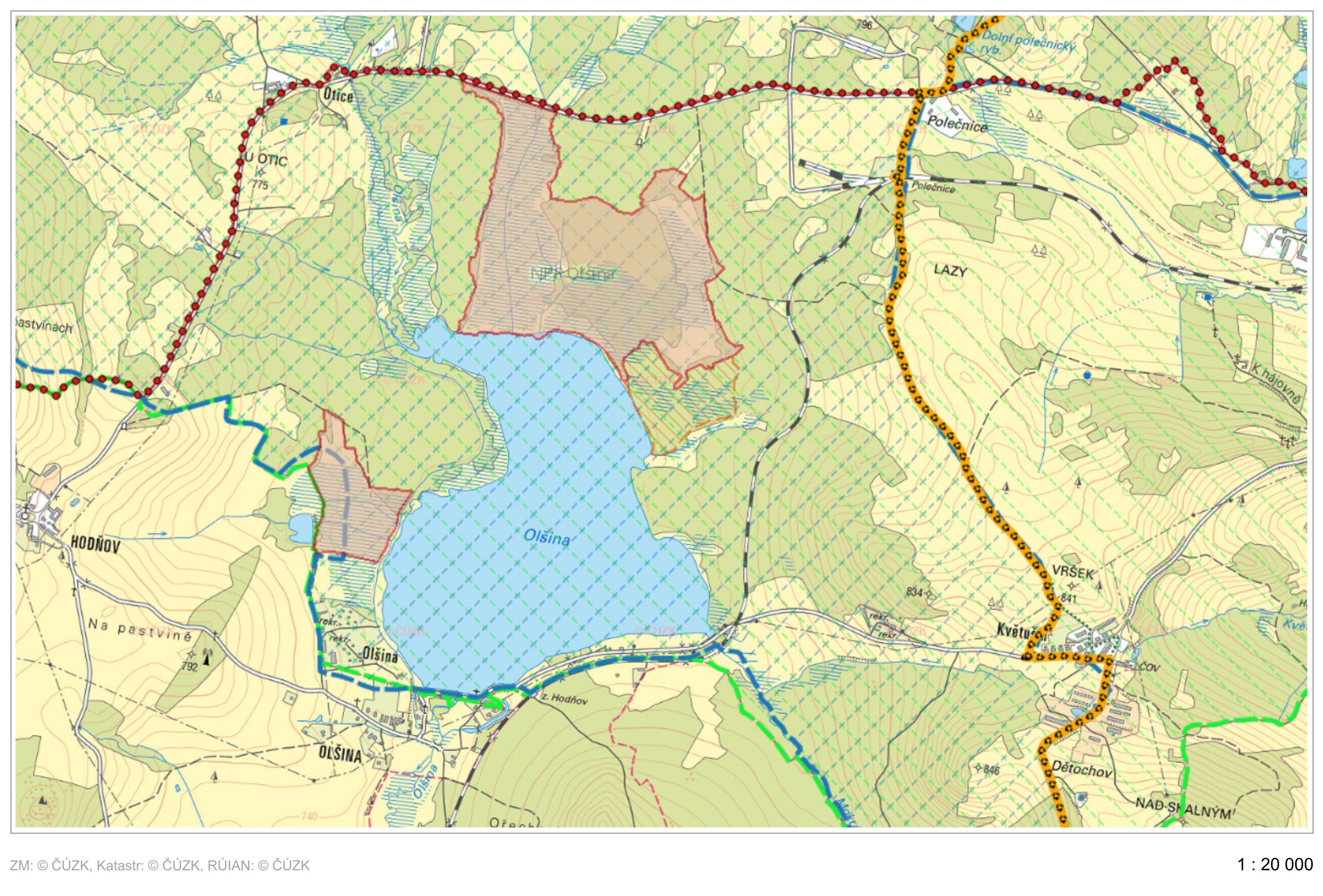 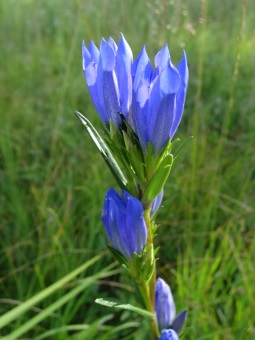 NPP Olšina
Rok 2017
Katastrální území Polná na Šumavě 
Rezervace 83,89 ha; ochranné pásmo 17,89 ha
Lesní pozemky 16,59 ha; ostatní plocha 67,40 ha
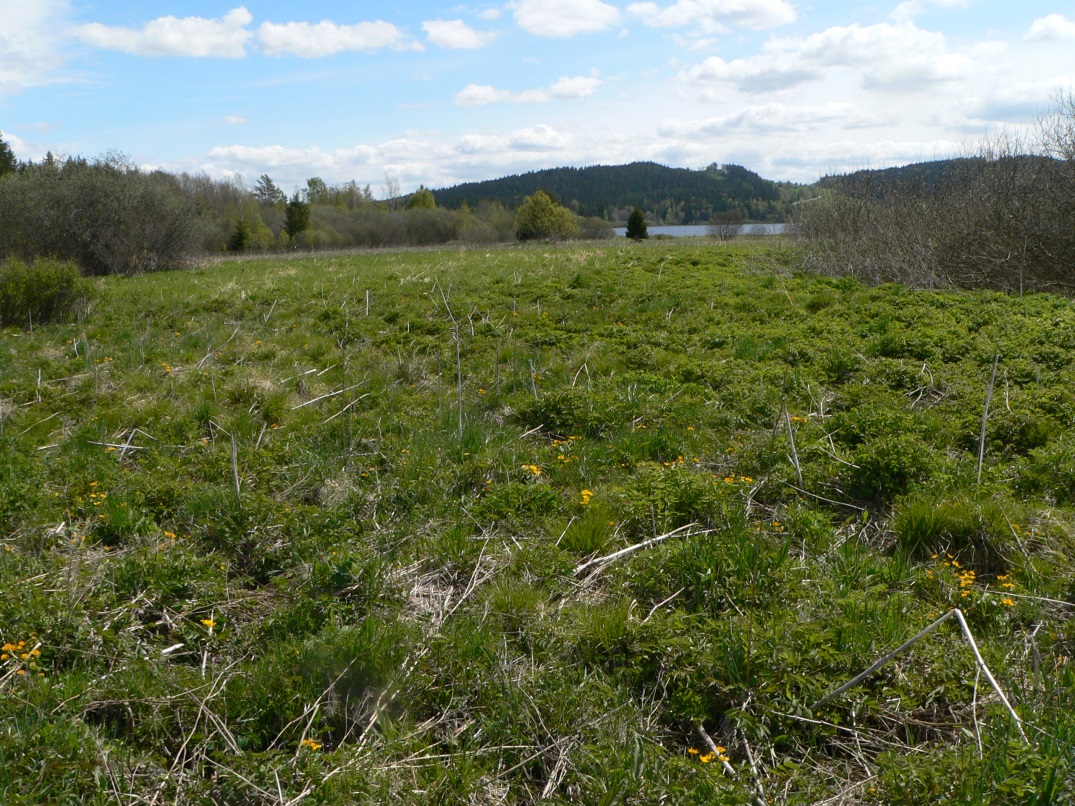 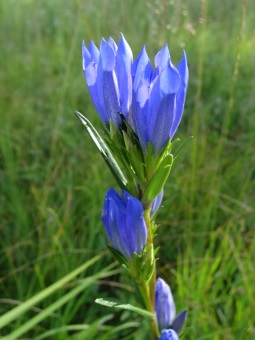 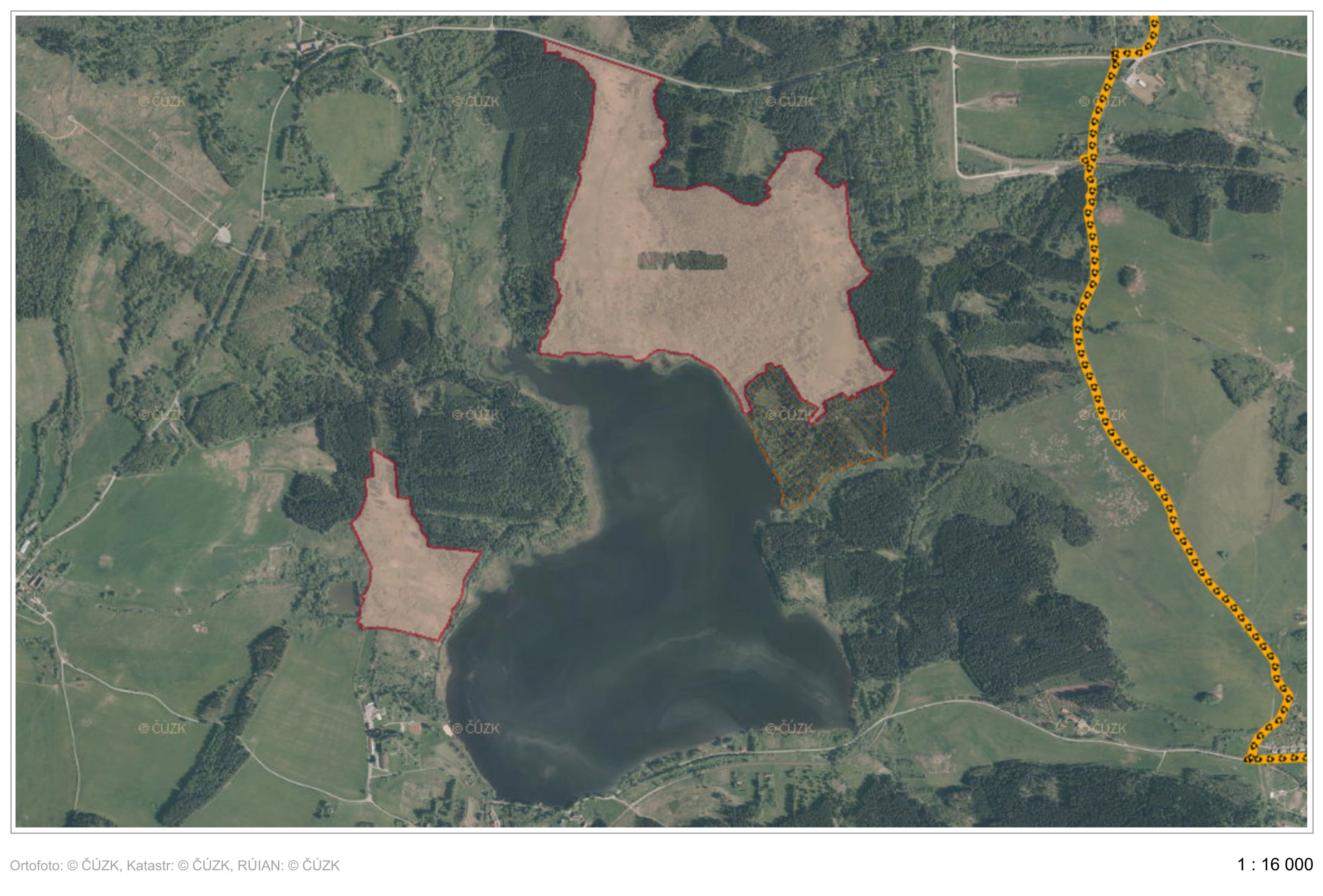 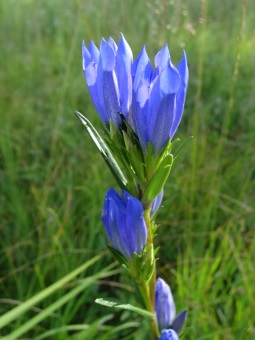 Předměty ochrany NPP Olšina a další chráněné druhy
Ekosystémy

Rašelinné a lužní lesy, mokřadní vrbiny
Rašeliniště, vegetace vysokých ostřic a makrofytní vegetace vodních toků
Vegetace luk – bezkolencové louky a tužebníková lada
Rašelinné březiny
Dominantní bříza pýřitá (Betula pubescens)
Bylinné patro – suchopýr pochvatý, vlochyně, brusinka, ostřice
Mechové patro – rašeliníky a ploníky
Velmi zachovalý biotop bez degradace
Ponechán bez zásahu
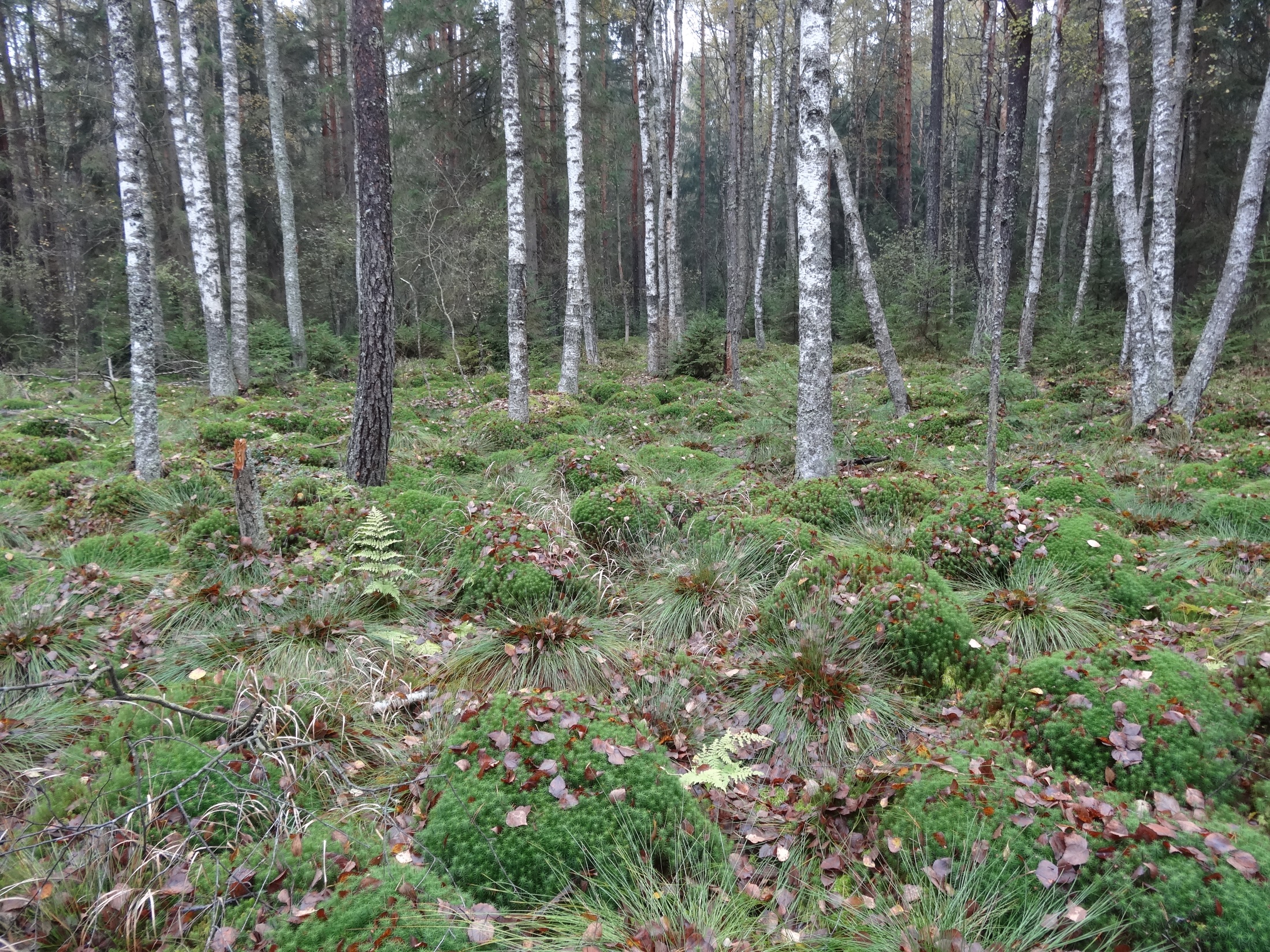 Rašelinné brusnicové bory
Zachovalý komplex rašelinného lesa bez degradace
Ponechán bez zásahu
Smrk, borovice lesní, bříza pýřitá a bříza bělokorá
Krušina, tavolník vrbolistý, zimolez černý
Bylinné patro – blatouch, pcháč bahenní, přeslička lesní, suchopýr pochvatý, vlochyně, brusinka, borůvka, ostřice, plavuň pučivá a ojediněle rojovník bahenní
Mechové patro – rašeliníky a ploníky
Jasanovo-olšové luhy
Plošně rozsáhlý a velmi zachovalý lužní les bez degradace, samovolný vývoj
Druhově pestrý biotop, silně podmáčená stanoviště
Smrk, bříza pýřitá a bříza bělokorá, místy olše lepkavá a osika
Vrba popelavá a v. ušatá, krušina, tavolník vrbolistý
Bylinné patro – blatouch, přeslička poříční, ostřice, z chráněných druhů hojný oměj šalamounek, vzácně korálice trojklanná a popelivka sibiřská
Mechové patro – rašeliníky
Mokřadní vrbiny
Porosty s vrbou ušatou a vrbou popelavou
Porosty s tavolníkem vrbolistým
Bylinné patro – druhy vlhkých luk, např. tužebník, metlice trsnatá, smldník bahenní
Bezkolencové louky
Kolísavý vodní režim - střídavě vlhké
Druhově chudší porosty
Bezkolenec modrý, metlice trsnatá, medyněk vlnatý, z bylin pcháč bahenní, třezalka, kohoutek luční, krvavec toten, čertkus luční
Kosatec sibiřský, hořec hořepník a vrba rozmarýnolistá
Část se kosí, nekosené části degradují – zarůstají konkurenčně silnými druhy – srha, ostřice třeslicovitá nebo tužebníkem
Vlhká tužebníková lada
Vzniká z rašelinných nebo bezkolencových luk
Dominuje tužebník jilmový
Dále skřípina lesní, metlice trsnatá, pcháč bahenní, přeslička poříční a ostřice
Rozmáhá se šťovík koňský a chrastice rákosovitá
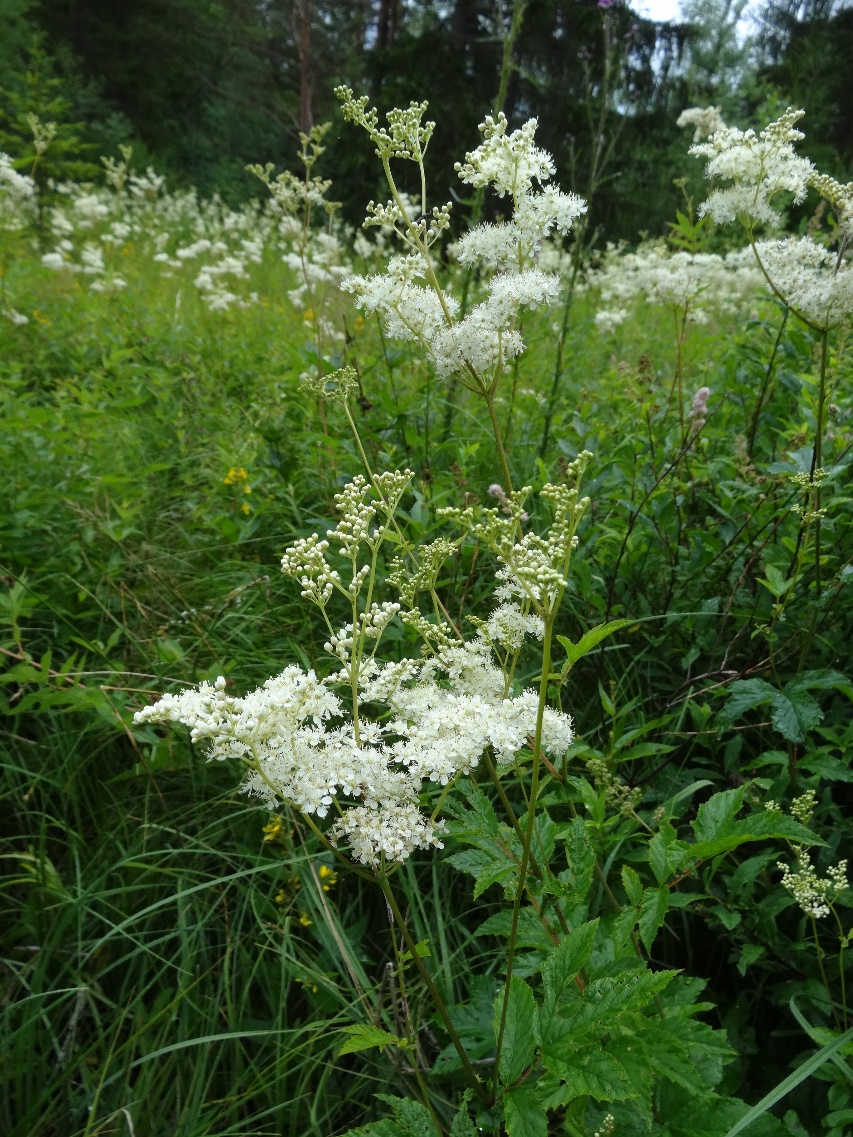 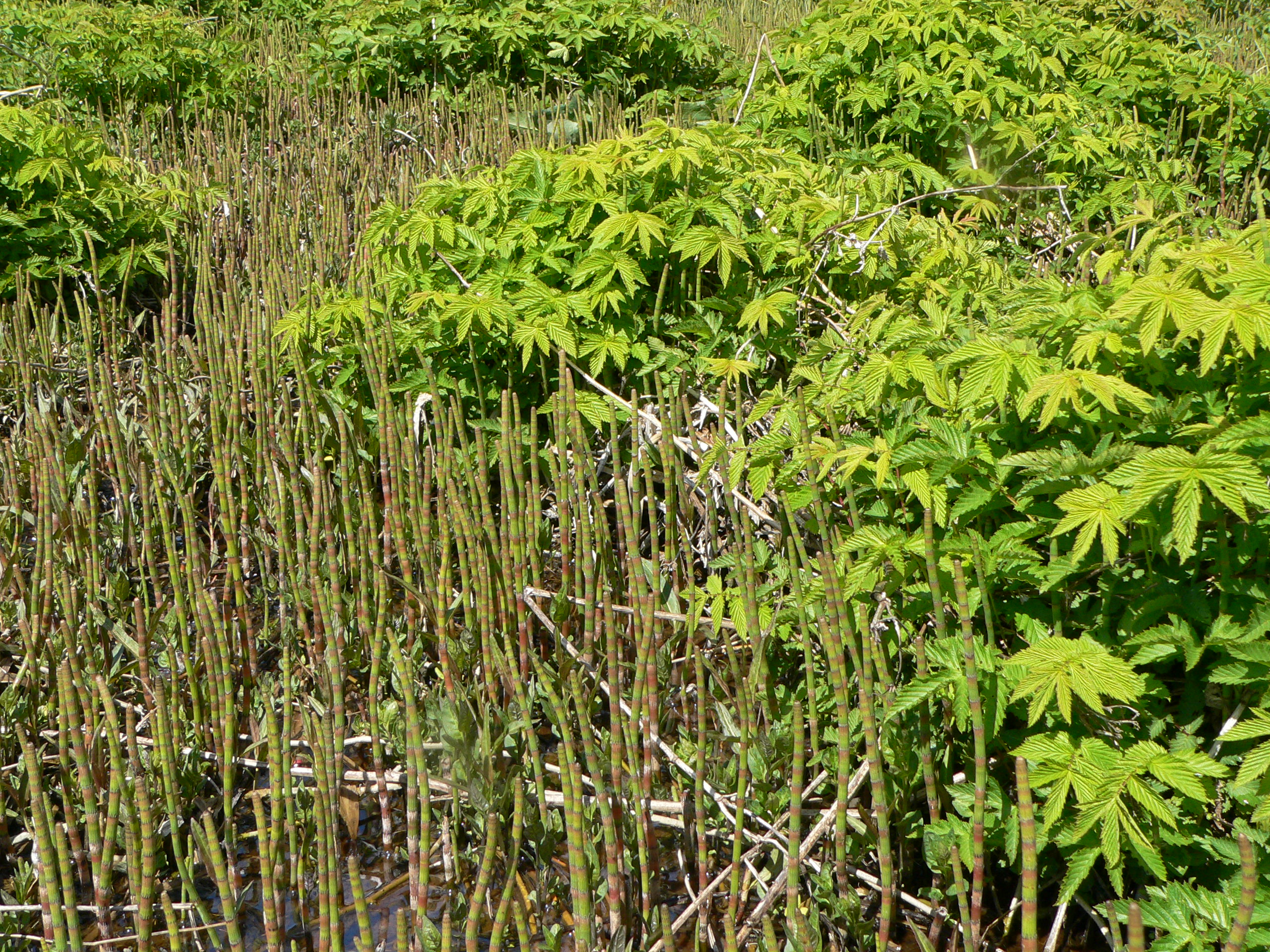 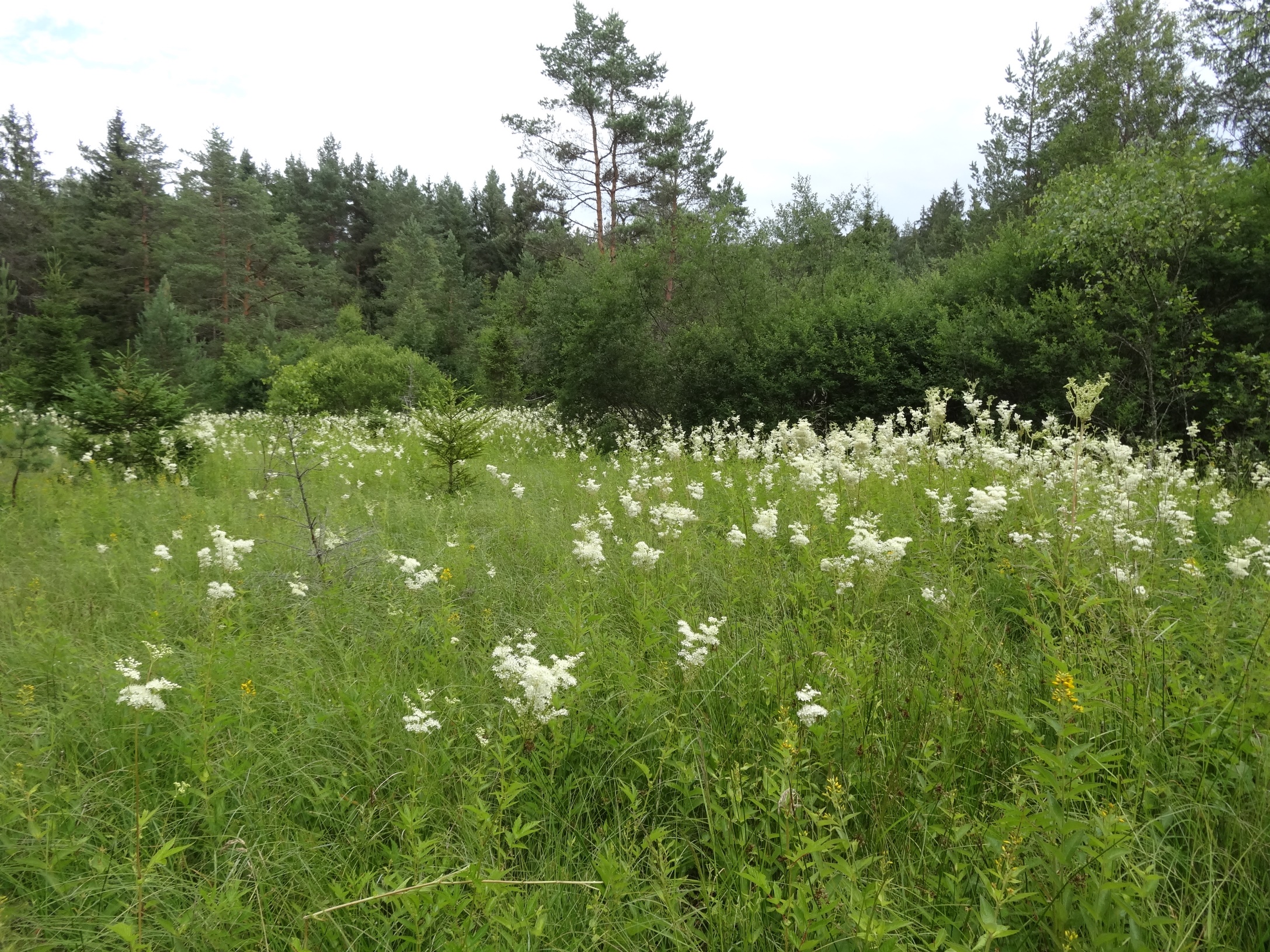 Rašelinné louky
Mechová slatiniště a přechodová rašeliniště
Mechová slatiniště – v minulosti částečně odvodněno, dnes sukcesně zarůstá
Druhově bohaté, rašeliníky a jiné mechy, hojné ostřice a druhy pcháčových luk
Jirnice modrá, prha arnika, ostřice blešní, ostřice hartmanova
Přechodová rašeliniště – ústup biotopu, zarůstání třtinou šedavou, vodní režim
Rašeliníky, ostřice obecná, sítina niťovitá, vrbina kytkokvětá
Vegetace vysokých ostřic
Břehy Olšiny
Druhově chudé porosty
Dva typy – s dominantní ostřicí štíhlou (Carex acuta) nebo s třtinou šedavou (Calamagrostis canescens)
Dále ostřice, zábělník bahenní
Šíří se šťovík koňský, chrastice a zblochan vodní
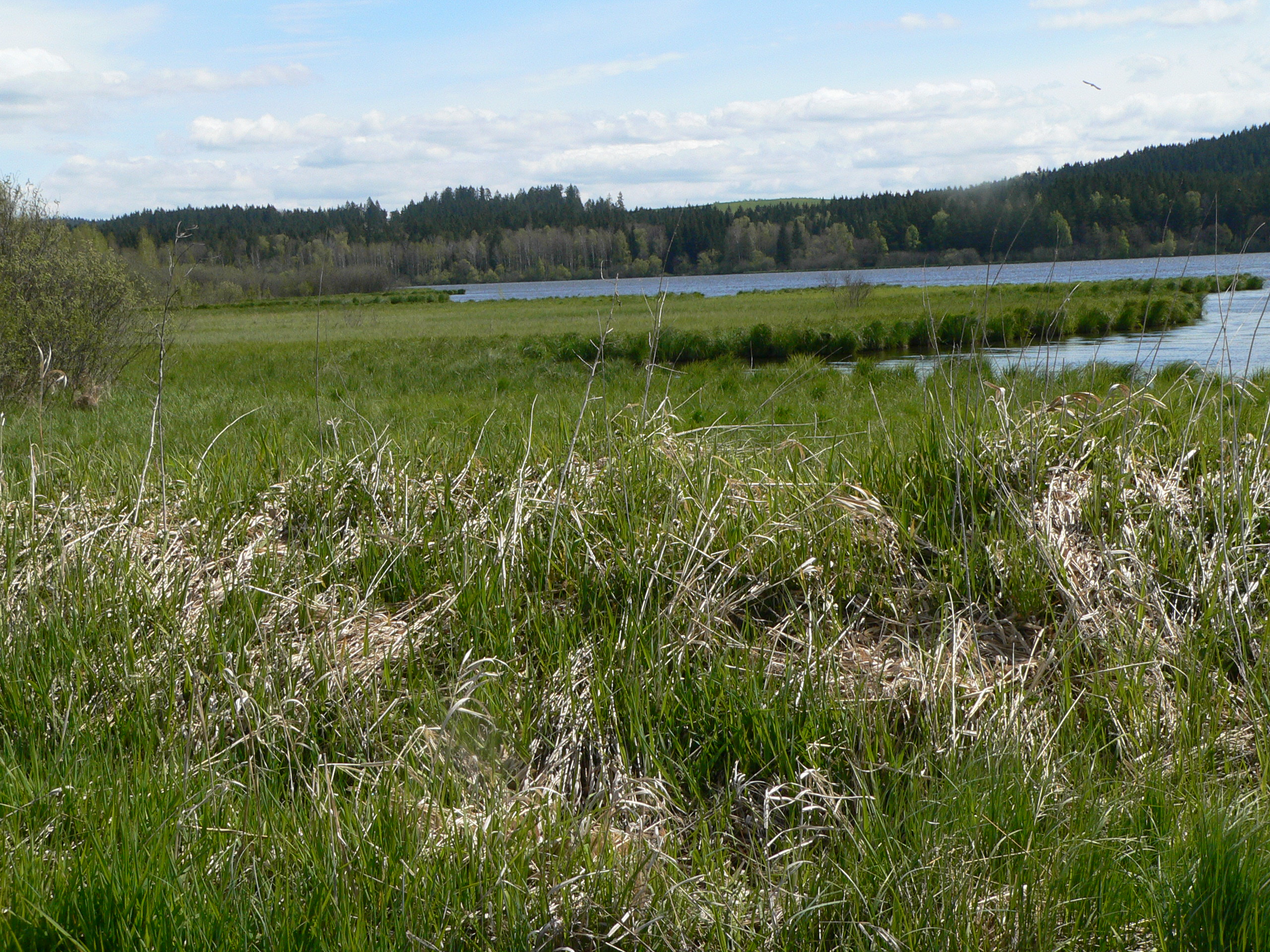 Biotopy a populace vzácných a ohrožených druhů rostlin

Popelivka sibiřská (Ligularia sibirica) 
– kriticky ohrožený druh, 
cca 70 rostlin, z toho 20 kvetoucích
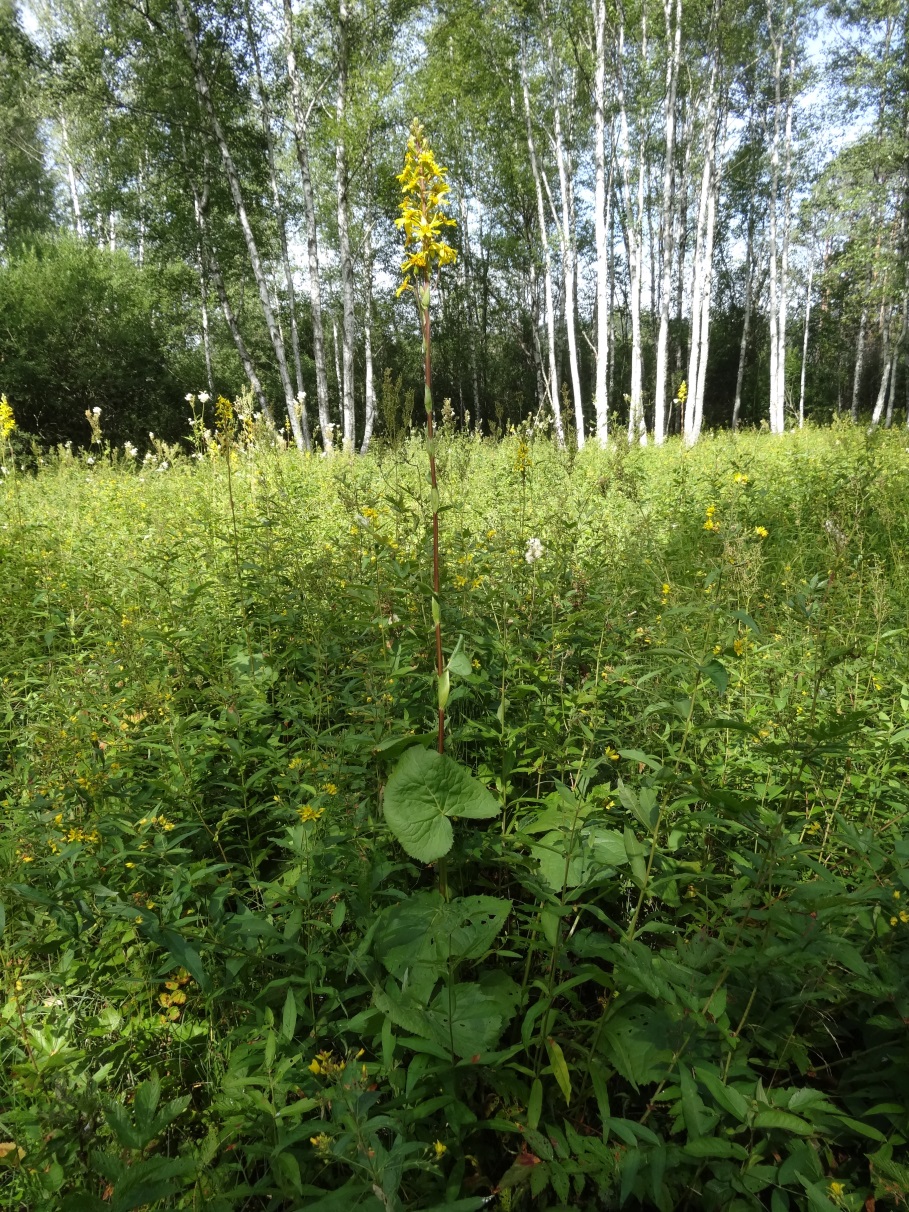 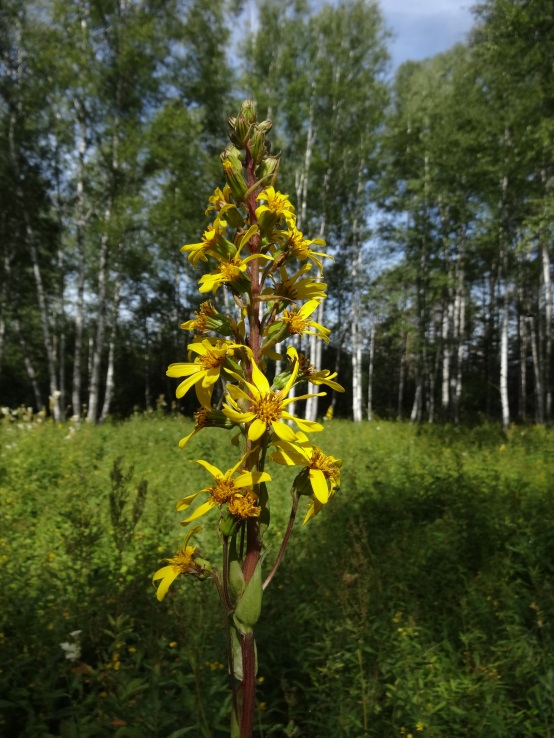 Hořec hořepník (Gentiana pneumonanthe) – silně ohrožený druh, 20 – 40 rostlin
Ostřice Davallova (Carex davalliana) – silně ohrožený druh, několik desítek trsů
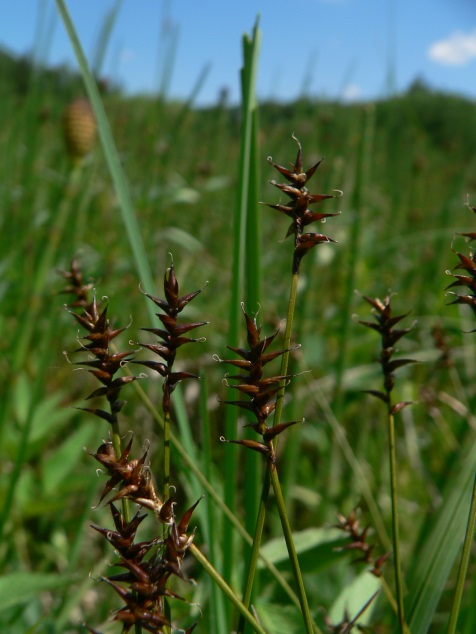 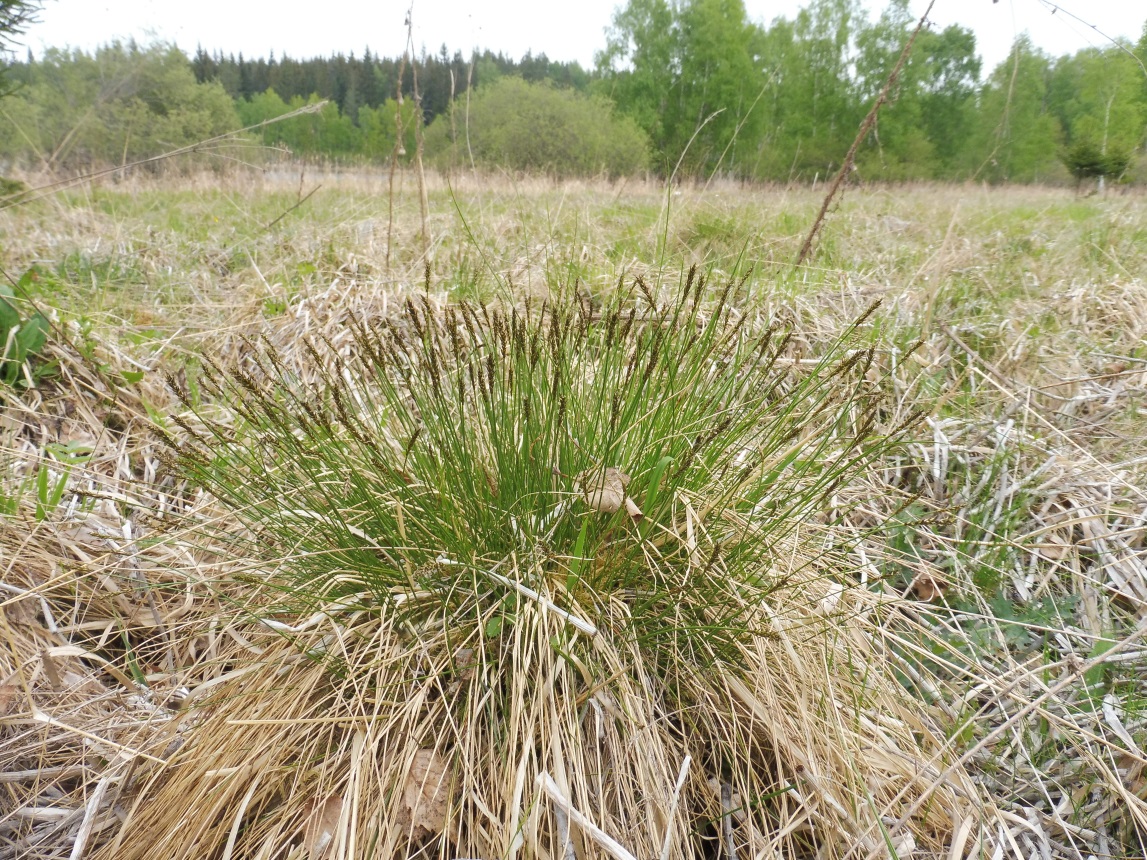 David Půbal
Vrba rozmarýnolistá (Salix rosmarinifolia) – ohrožený druh, několik m2
Rojovník bahenní (Ledum palustre) –ohrožený druh, několik keříčků
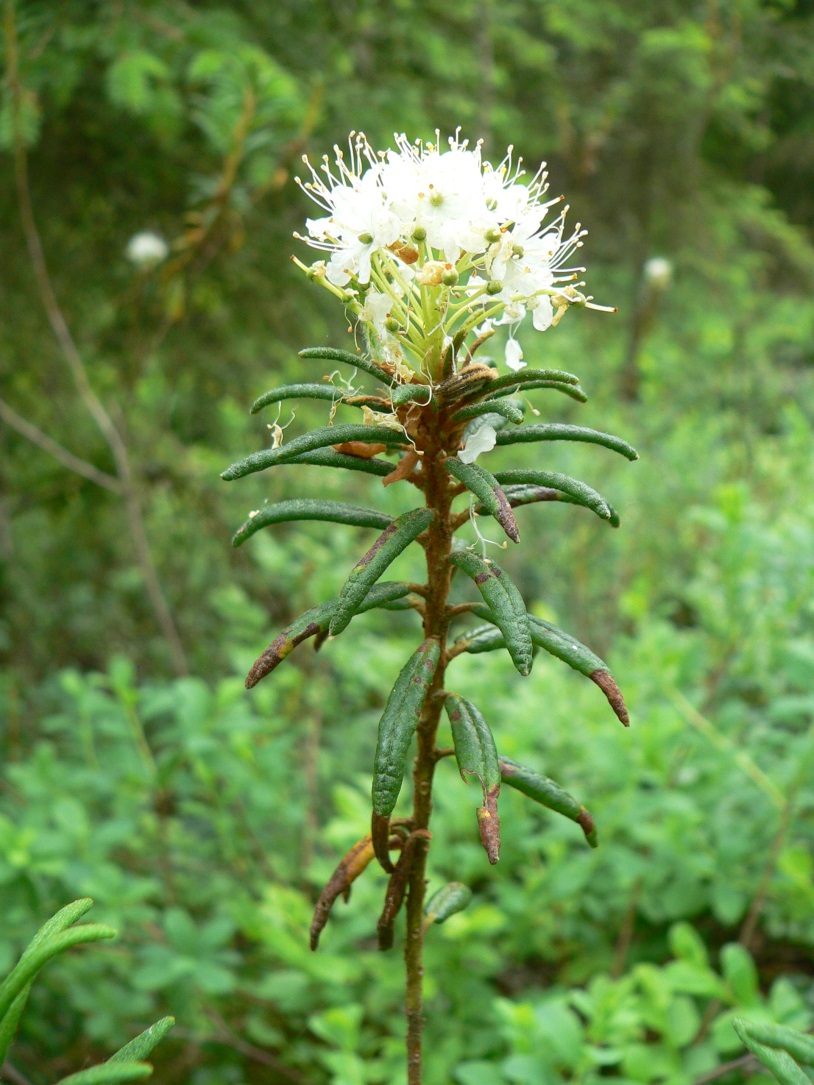 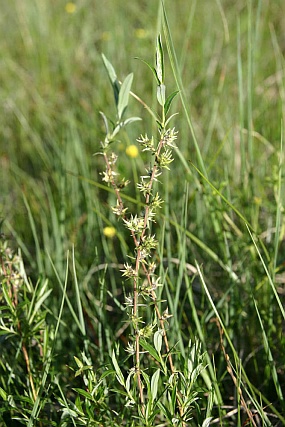 Botany. cz
Kosatec sibiřský (Iris sibirica) –  silně ohrožený druh, ojediněle v bezkolencových loukách
Bazanovec kytkokvětý (Lysimachia thyrsiflora) –několik jedinců, břeh Olšiny
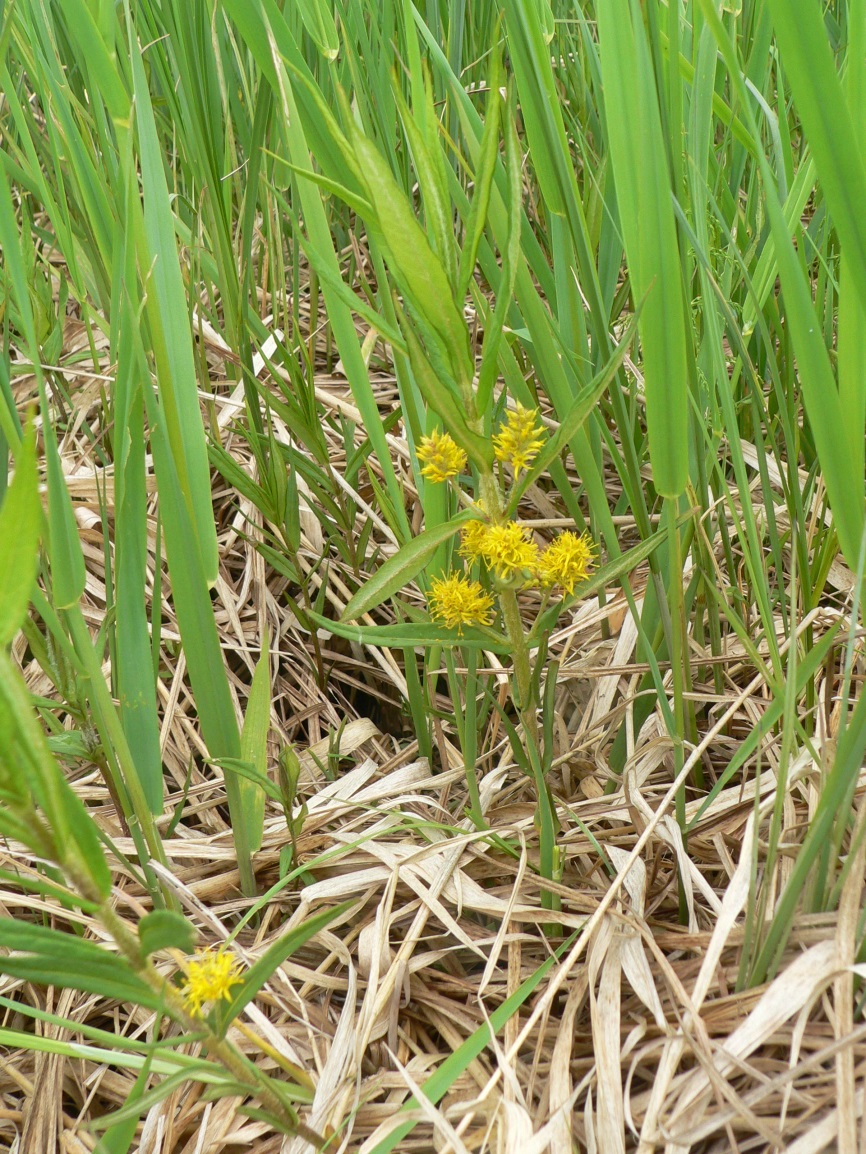 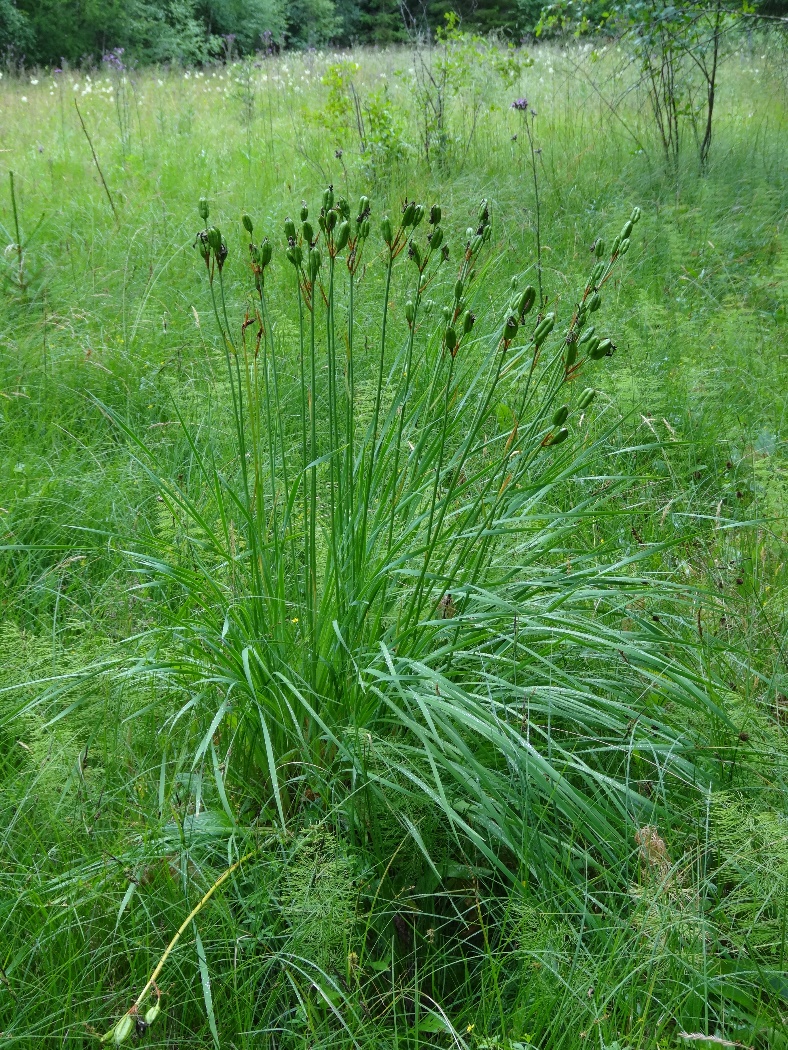 Biotopy a populace vzácných a ohrožených druhů živočichů

Střevlík Ménetriesův (Carabus menetriesii pacholei) 
– kriticky ohrožený druh, roztroušeně
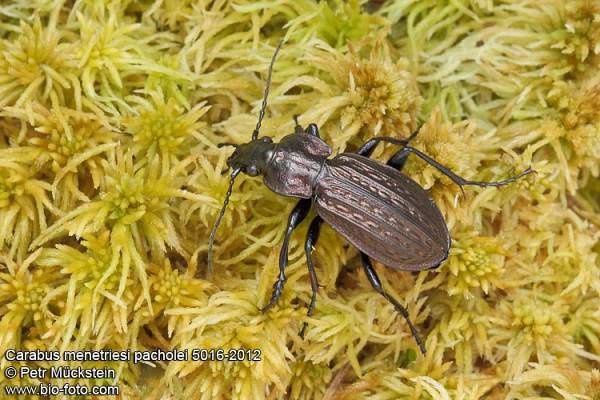 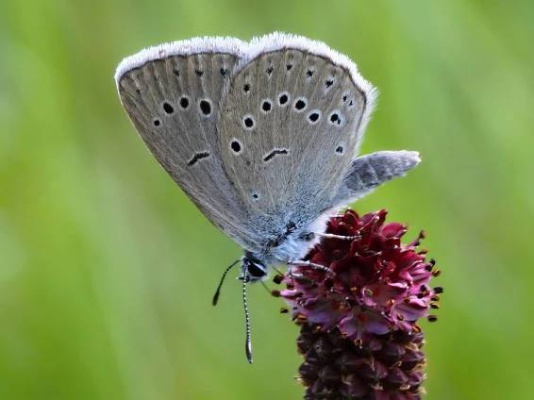 Modrásek očkovaný (Maculinea teleuis) – silně ohrožený druh, roztroušeně, 213.cz
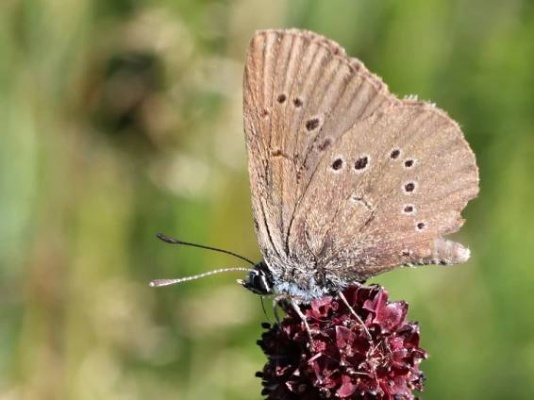 Modrásek bahenní (Maculinea nausithous) – silně ohrožený druh, hojně, 213.cz
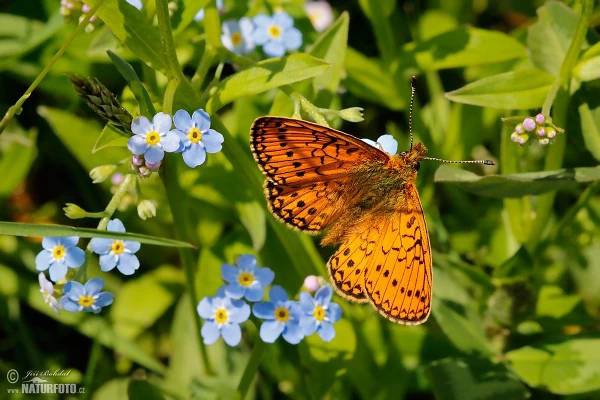 Perleťovec mokřadní (Boloria eunomia) –  ohrožený druh, vzácně
Naturfoto.cz
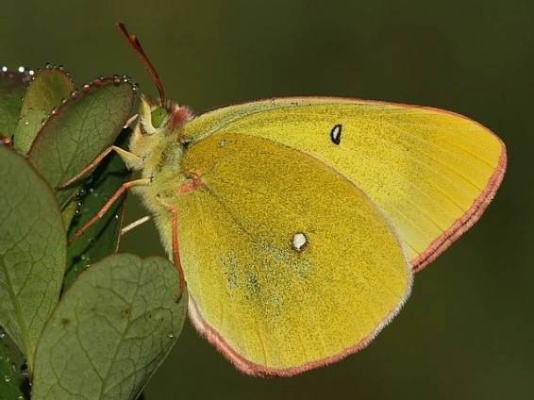 Žluťásek borůvkový (Colias palaeno) – silně ohrožený druh, vzácně
Motyli.kolas.cz
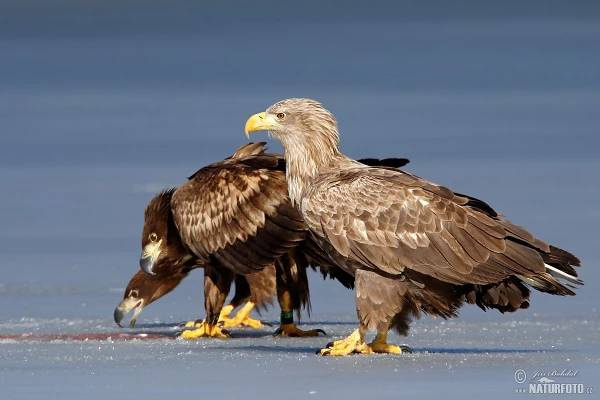 Orel mořský (Haliaeetus albicilla), pravidelný výskyt
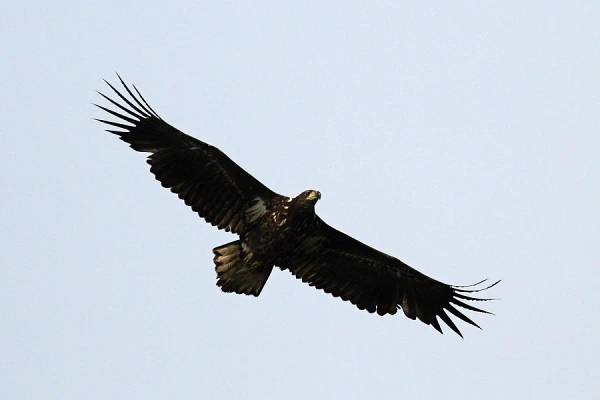 karelsimecek.cz
Zásahy a opatření ochrany přírody
Péče o lesy
Lesnická typologie – 6R – svěží rašelinná smrčina, 7R – kyselá rašelinná smrčina

Management – lesy ponechány samovolnému vývoji
Přirozená obnova
Zpracování nahodilých těžeb především kůrovcových s možností vyklizení dřevní hmoty
Managementová opatření – bezlesí
Sladit „potřeby“ rostlinných ekosystémů a motýlů (zachování živných rostlin)
Kosení v pásech, kosení ob rok 
Část bezkolencových luk kosena již několik let
Plán – kosit část rašelinných a tužebníkových luk – každý rok jinou část
Financování – Program péče o krajinu, Ministerstvo životního prostředí
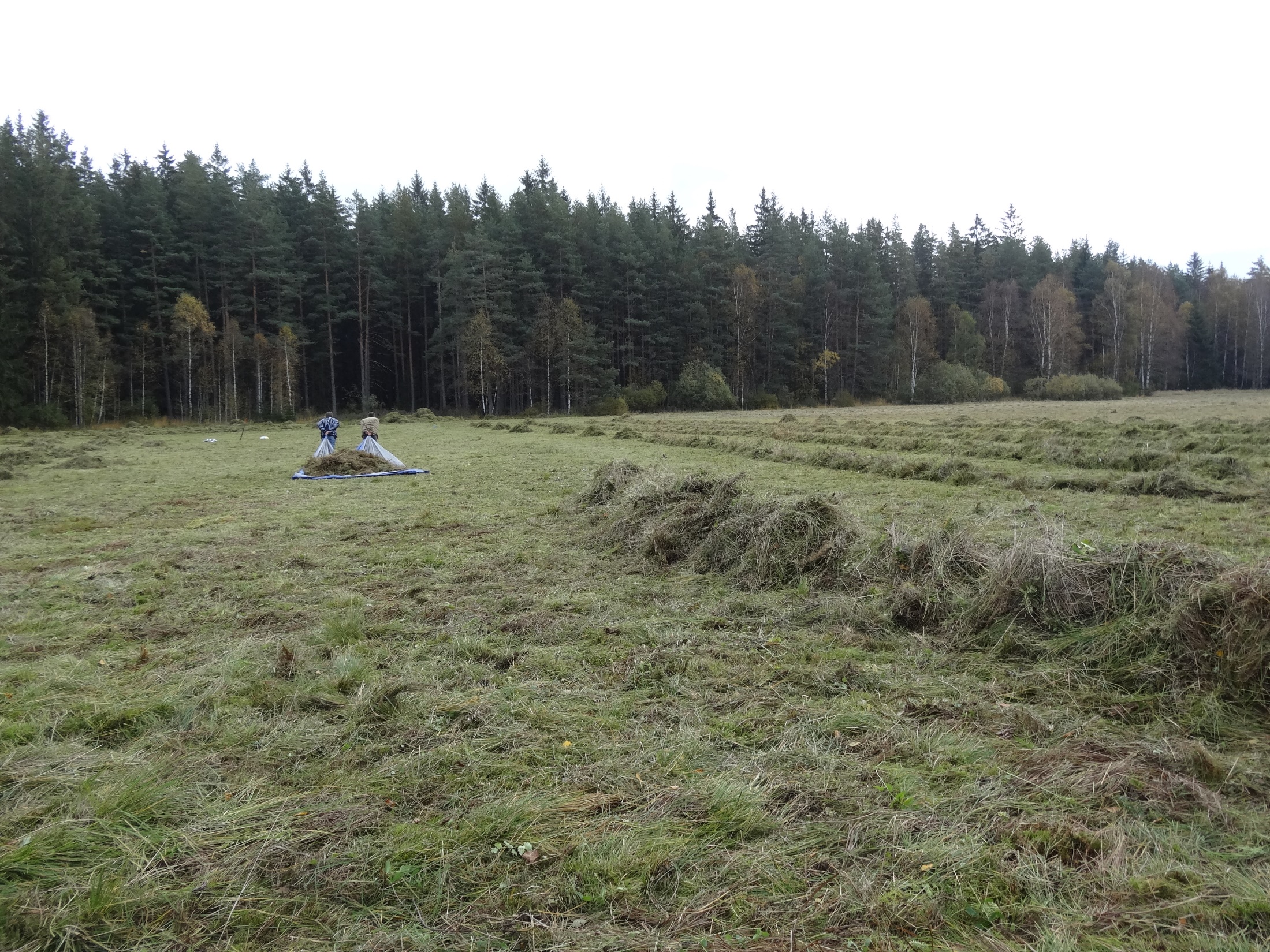 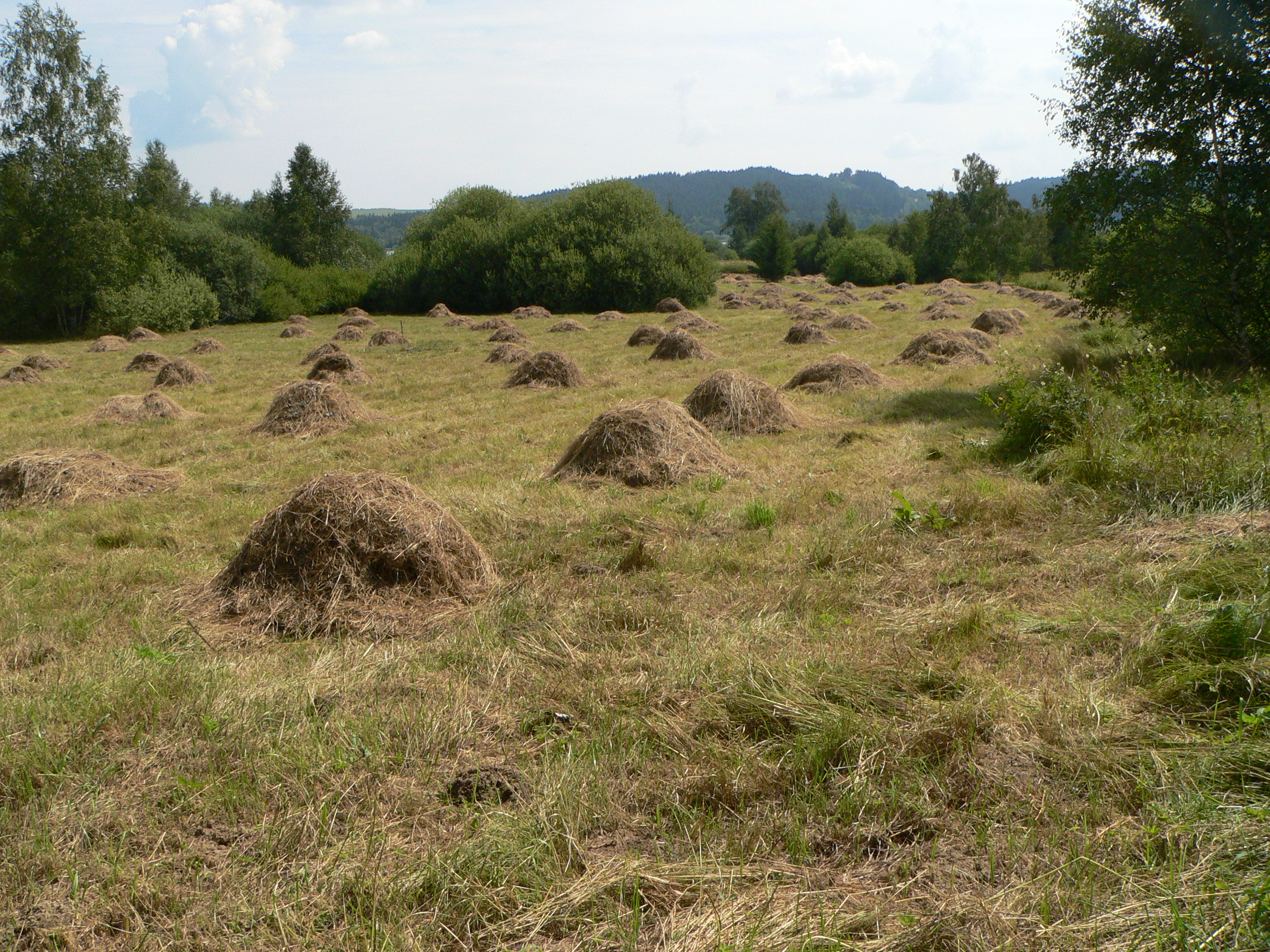 Speciální management – rostlinné druhy
Popelivka sibiřská (Ligularia sibirica) – od roku 2002, vyřezání náletu, kosení, tvorba gapů (volných prostor)
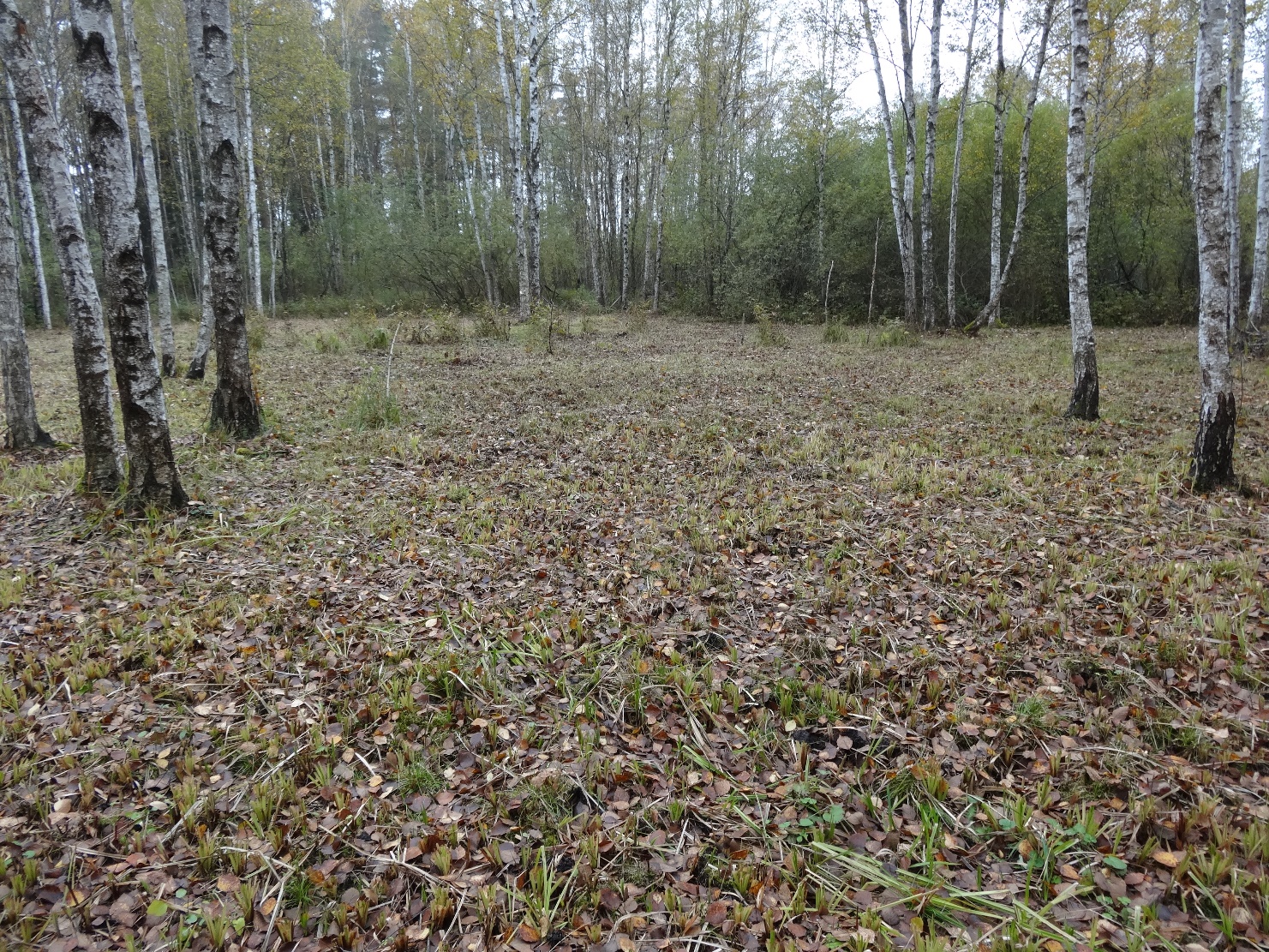 Speciální management – rostlinné druhy
Hořec hořepník (Gentiana pneumonanthe) – kosení cca 10 let, vyhrabávání mechu kolem rostlin
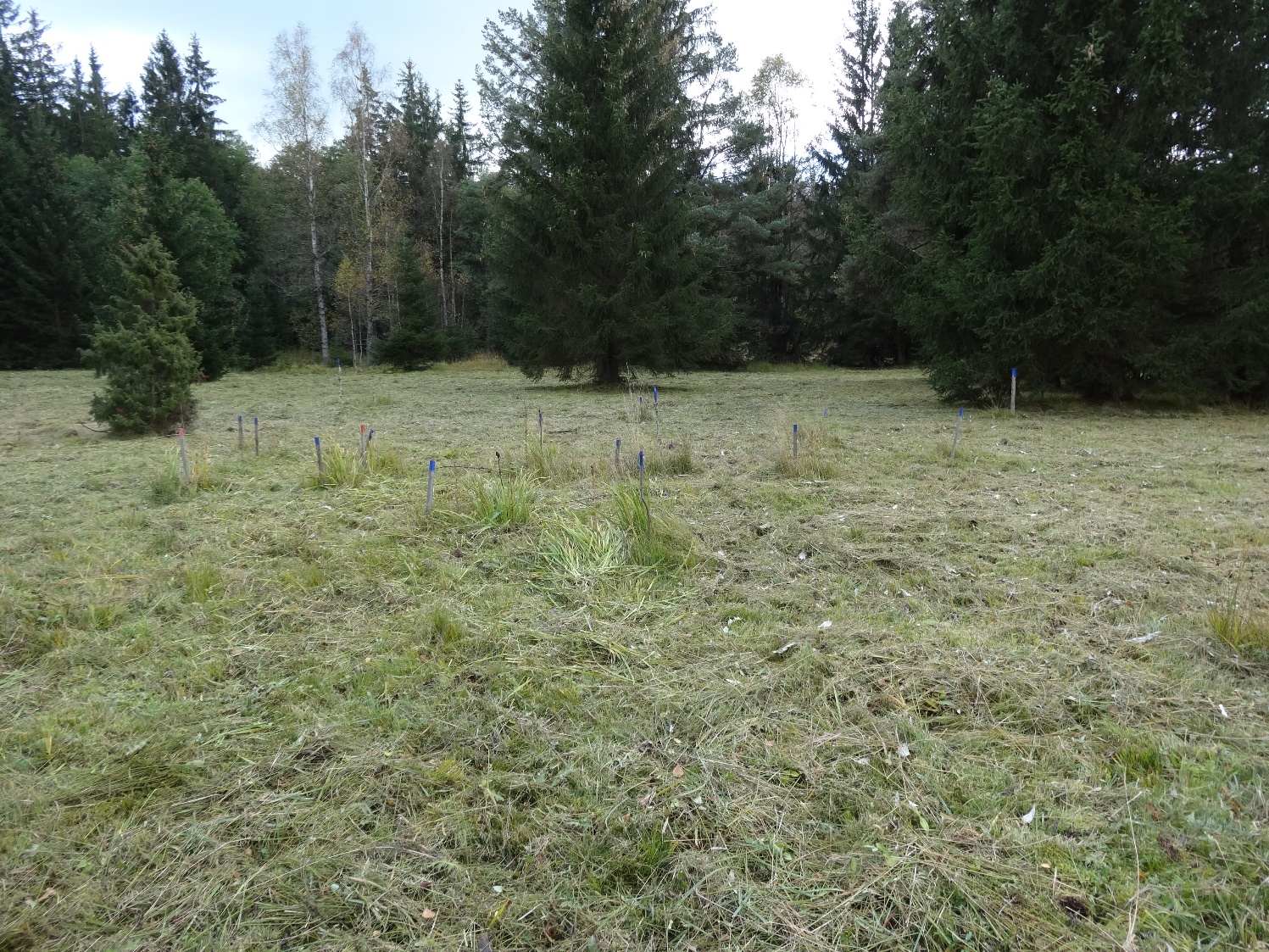